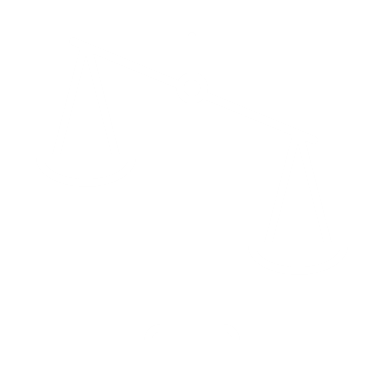 Civil Rights & Me
Middle School 
Lesson 1: 
Safe & Respectful Learning Environments When & How to Report When Your Rights Have Been Violated
Objectives
Students will be able to:
Use communication and social skills to positively interact with others by referring to working agreements 
Define key vocabulary for the Civil Rights & Me lessons 
Understand Safe & Respectful Learning Environments
Demonstrate ways to get help and support if they are concerned about their safety or rights
Understand the importance of reporting
Working Agreements
Create and Maintain a safe place for meaningful conversations
Engage with each other and return to being present
Speak your truth and accept these conversations MUST continue after today
These conversations can be new and uncomfortable; Take care of yourself and each other
Warm Up
“Change the belief and the thinking changes.  Change the thinking and the action changes. Change the action, and the result changes.” – John Assaraf

Beliefs		  Thoughts		 	Actions			Results
[Speaker Notes: Read the following quote, ask student to Think-Turn-Tell to give an example about how this might apply at school.]
Intro to Key Vocabulary
Civil Rights
Bullying
Cyberbullying
Harassment
Discrimination
Intimidation
Retaliation
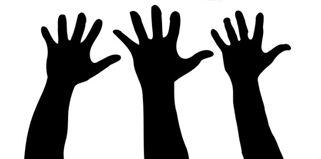 [Speaker Notes: Teacher- Introduce key vocabulary words and review definitions on slides 6, 7, 8.  Students can follow along and fill in the blank with the Lesson 1- Vocabulary Fill-in the blank handout. Vocabulary words will be further explored in Civil Rights & Me Lessons 2, 3, 4

Civil Rights- the rights of citizens to political and social freedom and equality.

Bullying- Intentional (done on purpose) written, verbal or electronic expressions or physical act(s) or gesture(s) directed at a person or group of persons. 
Unwanted
Repeated or single severe act
Creates an imbalance of power.  

Cyberbullying-Bullying through the use of electronic communication. The term also includes transmitting or distributing a sexual image of a minor.

Harassment- Unwelcome conduct that is based on race, color, religion, sex (including pregnancy), national origin, age (40 or older), disability or genetic information. 

Harassment becomes unlawful when enduring the offensive conduct becomes a condition of continued employment; or the conduct is severe or pervasive enough to create a work (learning) environment that a reasonable person would consider intimidating, hostile, or abusive.
 
Discrimination- The distinguishing treatment of an individual based on their actual or perceived membership in a certain group or category, in a way that is worse than the way people are usually treated.
Protected Classes: Race, color, national origin or ethnic group identification, marital status, ancestry, sex, sexual orientation, gender identity or expression, genetic information, religion, age, mental or physical disability, military or veteran’s status
“Disability” means, with respect to a person: 1) a physical or mental impairment that substantially limits one or more of the major life activities of the person.
“Gender identity or expression” means a gender-related identity, appearance, expression or behavior of a person, regardless of the person’s assigned sex at birth.
“Sexual orientation” means having or being perceived as having an orientation for heterosexuality, homosexuality or bisexuality.
 
Retaliation-the adverse action (e.g. payback, retribution, revenge) taken against an individual for engaging in legally protected activity such as making a report or telling of harassment or school site investigations. 
 
Intimidation- Intentional behavior that would cause an ordinary person to fear harm or injury.]
Vocabulary Definitions
CIVIL RIGHTS- the rights of citizens to political and social freedom and equality.  
  
BULLYING - Intentional (done on purpose) written, verbal or electronic 
expressions or physical act(s) or gesture(s) directed at a person or group of persons.   
Unwanted 
Repeated or single severe act 
Creates an imbalance of power.   
  
CYBERBULLYING - Bullying through the use of electronic communication. The term also includes transmitting or distributing a sexual image of a minor.
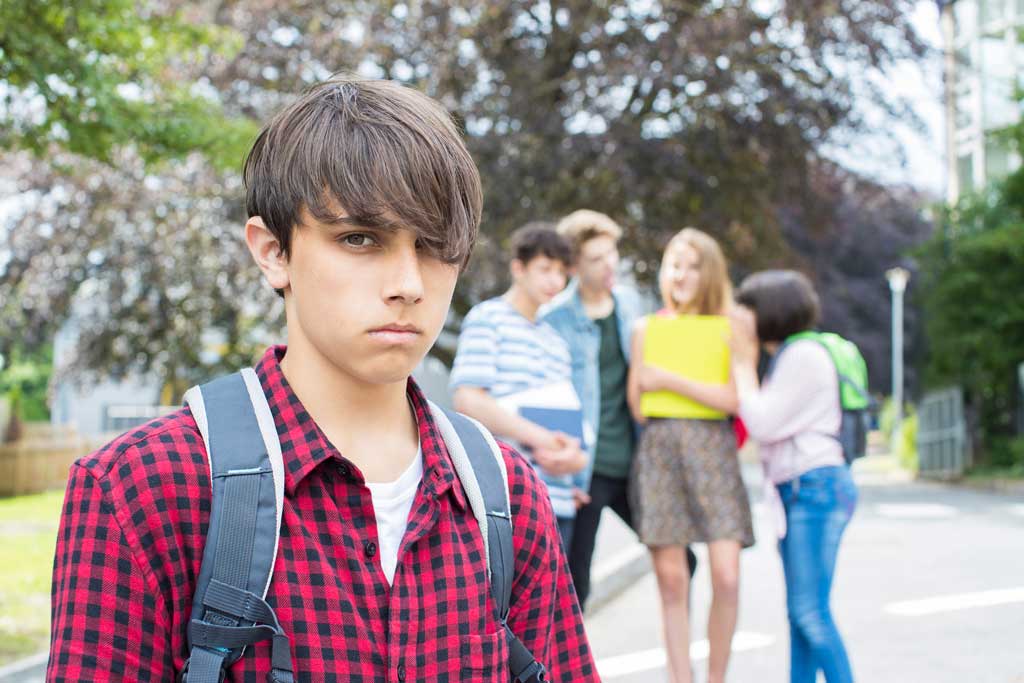 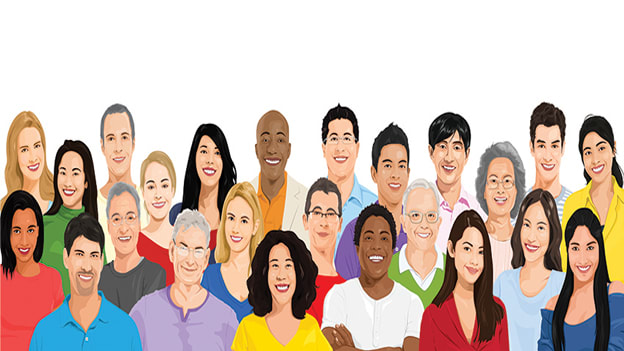 Vocabulary Definitions
HARASSMENT- Unwelcome conduct that is based on race, color, religion, sex (including pregnancy), national origin, age (40 or older), disability or genetic information. 
Harassment becomes unlawful when enduring the offensive conduct becomes a condition of continued employment; or the conduct is severe or pervasive enough to create a work (learning) environment that a reasonable person would consider intimidating, hostile, or abusive.  
   
DISCRIMINATION- is the distinguishing treatment of an individual based on their actual or perceived membership in a certain group or category, in a way that is worse than the way people are usually treated.
[Speaker Notes: Groups- 
Protected Classes: Race, color, national origin or ethnic group identification, marital status, ancestry, sex, sexual orientation, gender identity or expression, genetic information, religion, age, mental or physical disability, military or veteran’s status 
“Disability” means, with respect to a person: 1) a physical or mental impairment that substantially limits one or more of the major life activities of the person. 
“Gender identity or expression” means a gender-related identity, appearance, expression or behavior of a person, regardless of the person’s assigned sex at birth. 
“Sexual orientation” means having or being perceived as having an orientation for heterosexuality, homosexuality or bisexuality.]
Vocabulary Definitions
RETALIATION-the adverse action (e.g. payback, retribution, revenge) taken against an individual for engaging in legally protected activity such as making a report or telling of harassment or school site investigations.   

INTIMIDATION- Intentional behavior that would cause an ordinary person to fear harm or injury.
What are Safe & Respectful Learning Environments? Learning environments that are free from:
Bullying 
Cyberbullying
Harassment
Discrimination
Intimidation
Retaliation
Violence
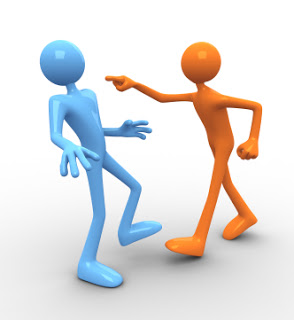 WCSD Safe & Respectful Learning Environments principles:
The belief that all persons are entitled to maintain their own beliefs and to respectfully disagree without resorting to or being subjected to bullying.
Provide an environment in which persons of differing beliefs, characteristics and backgrounds can realize their full academic and personal potential
Ensure that all students, administrators, faculty, and other District staff demonstrate appropriate behavior by treating other persons, including students, with civility and respect and by refusing to tolerate bullying.
Think-Turn-Tell Activity
What do you do if you or someone else’s rights have been violated or you are worried about someone’s safety?
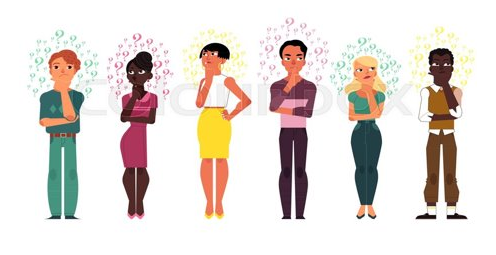 [Speaker Notes: Teacher- Tap into students’ prior knowledge about getting help.   Have  a class discussion about what to do if their rights have been violated or they are worried about someone's safety.  

Optional Activitiy: students make a group poster about how to take action- who they can talk to, how to report the information, where to report the information, examples of what to report.]
Building Positive School Climates What’s the Difference Between Reporting and Snitching?
[Speaker Notes: Teacher- Stresses to students why reporting is different than snitching.  Emphasize building a positive climate and culture in the school.
Tie discussion back into original quote ““Change the belief, and the thinking changes. Change the thinking, and the action changes.  Change the action, and the result changes.” - John Assaraf]
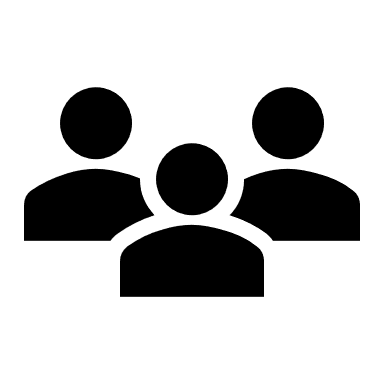 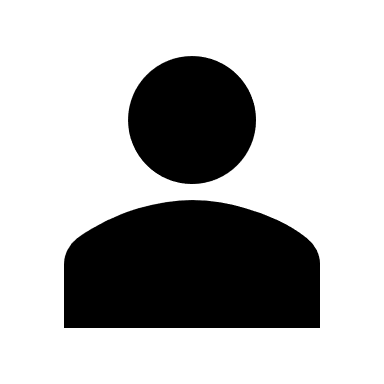 [Speaker Notes: Teacher- reminds students of the difference between telling/report and tattling/snitching.  Remind students of why it's important to be an advocate for their own needs.]
How can I report when my rights or the rights of others are being violated?
Tell a trusted adult-
–A parent/guardian or family member.
–An administrator, counselor, or teacher or any school staff member you trust.
•Make a SafeVoice report
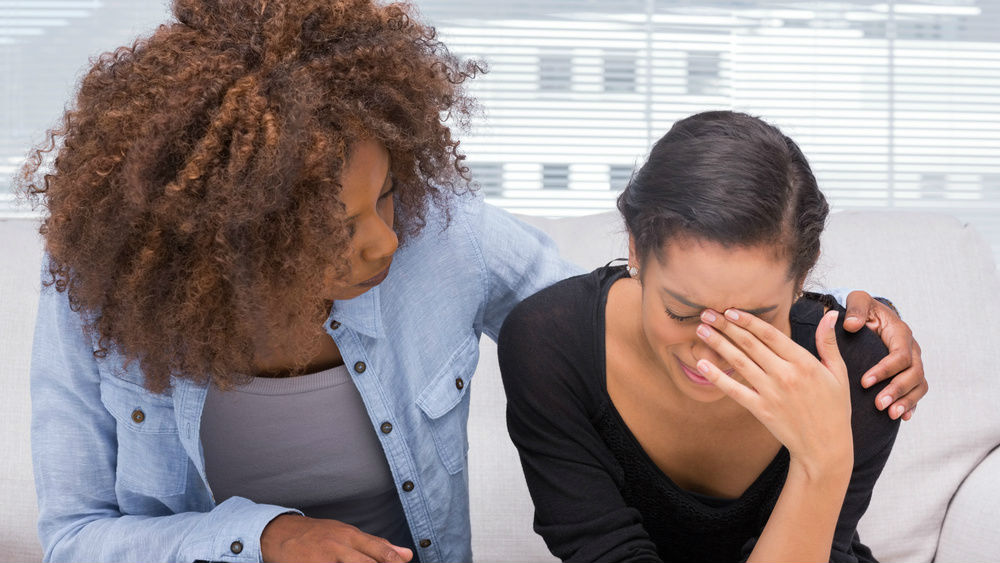 [Speaker Notes: Review student group posters and have students add these resources if they are not on the poster already.]
What is SAFEVOICE?
SafeVoice is for students who need help
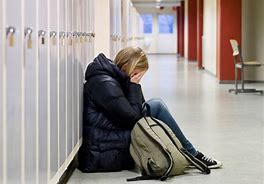 The SafeVoice program is anonymous
When a student contacts SafeVoice with a concern it will ALWAYS be taken seriously and responded to by trained professionals
Reports are received live 24/7/365
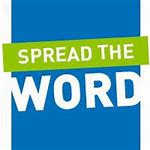 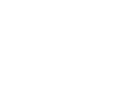 [Speaker Notes: Students who intend to abuse the SafeVoice program will be tying up the lines for someone who wants to use the program correctly.  Use it for serious concerns. Show it respect, it was created to protect you.]
Empowering Nevada’s students to use their voices to keep their friends, themselves and their schools safe.
Mobile app, Hotline: 1.833.216.7233, www.safevoicenv.org
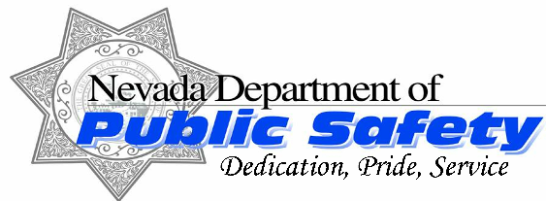 A Partnership for School Safety 
and Student Well-Being
Other ways to report
Fill out a WCSD student complaint form online

File a complaint with the Department of Education, Office of Civil Rights
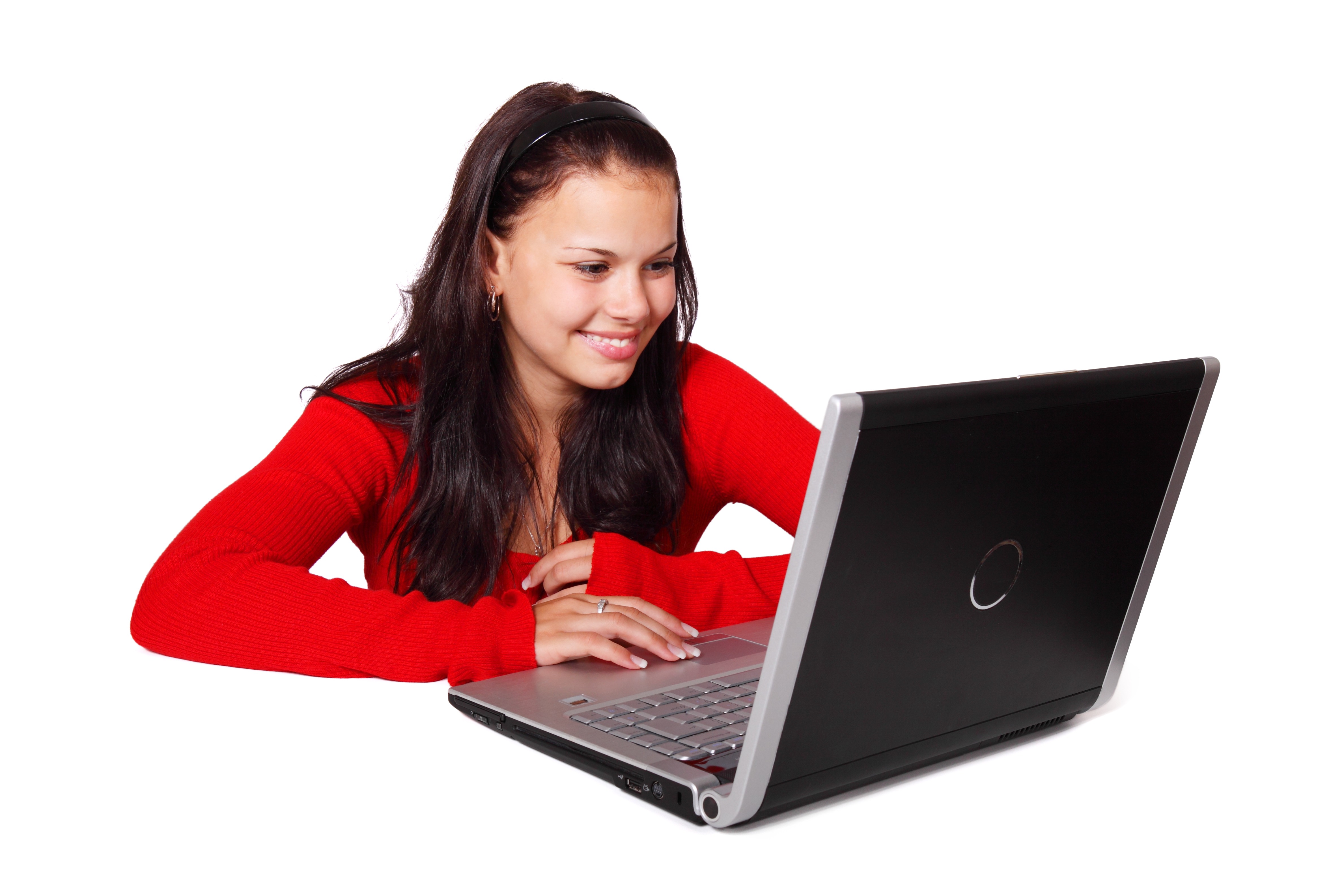 Wrap up
Write down 3 positive outcomes (for self, school, community) related to taking action and getting help
Post to the wall/poster paper
Take a walk around the room and see all the wonderful ways to help yourself and your fellow students build a healthier culture and climate.
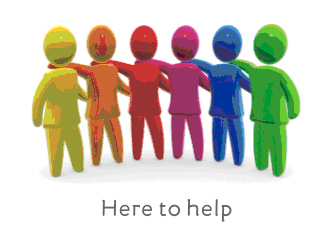 [Speaker Notes: Positive Post-its 
Students write down 3 positive outcomes on 3 different sticky notes related to taking action and getting help – put up on posters (self, school, community) around the room.  Tie back into quote- “Change the action, and the result changes.”  Remind students of the importance of a positive school climate and culture and how their actions contribute to that. Become an advocate or self-advocate. An advocate helps others get what they need. A self-advocate communicates their own needs

Quick review with students when done]
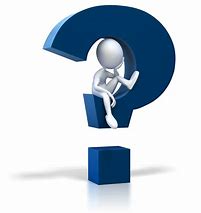 Any Questions?